Supervisor: Mr. Trần Đình Trí& Avengers Team
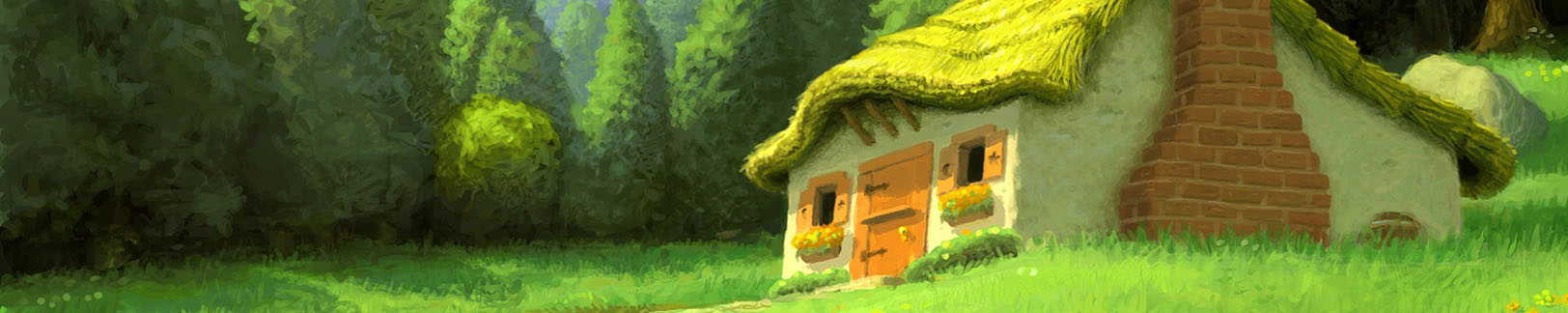 www.nhatroso.com
1
The Members
Hà Tuấn Đạt - Developer
Nguyễn Vũ Sơn - Developer
Nguyễn Tùng Bách – Test Lead
Nguyễn Thái Bình - Leader
2
Contents
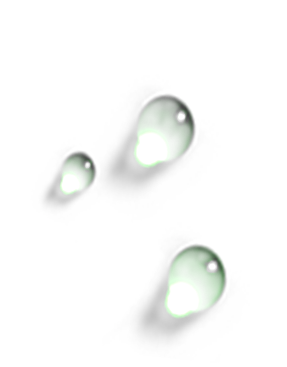 1
Introduction
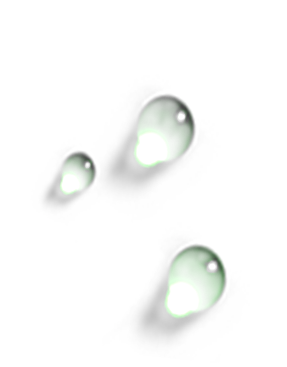 2
Project Management Plan
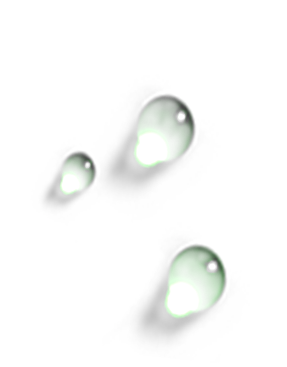 Requirement Specifications
3
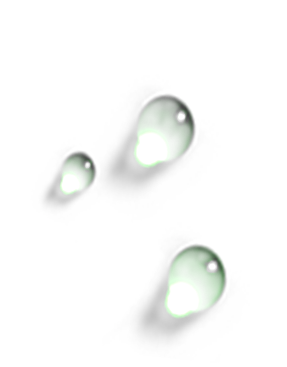 Design Description
4
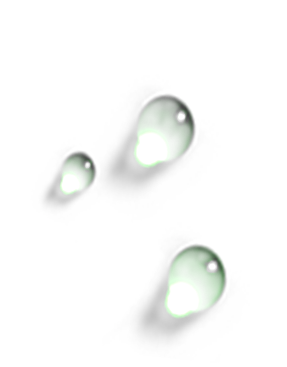 5
Testing
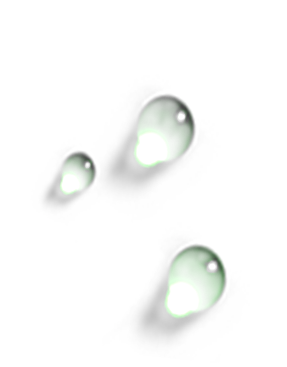 6
Demo & QA
3
Introduction
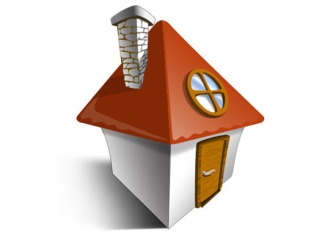 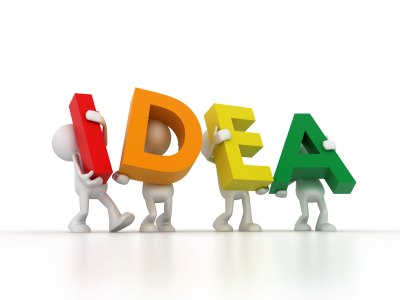 The idea
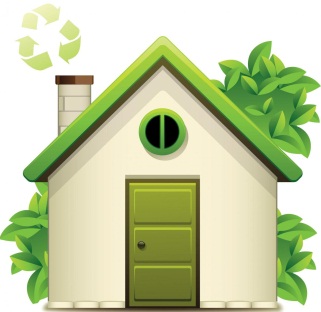 Group of 
Developers
Purpose
HàTuấn Đạt
Nguyễn Vũ Sơn
Nguyễn Tùng Bách
Nguyễn Thái Bình
Easy to use
Exactly
Benefit
4
Project Management Plan
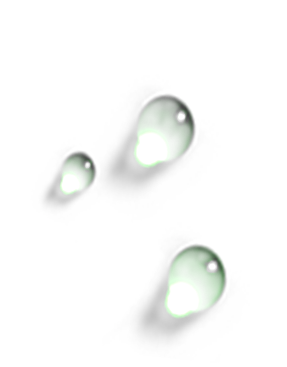 1
Proposed System
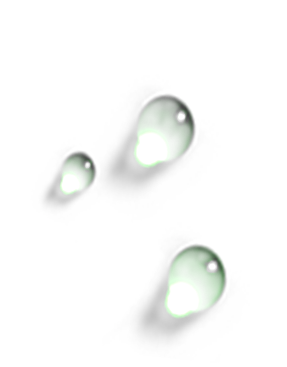 2
Development Enviroment
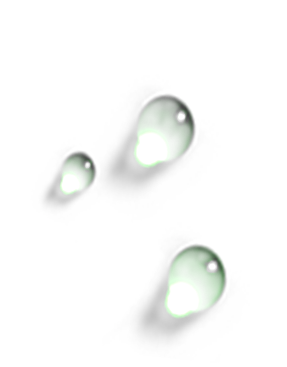 Process
3
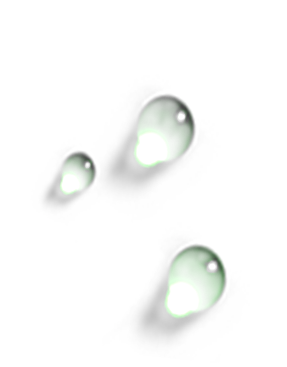 Project Organization
4
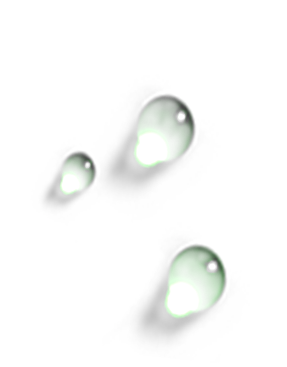 5
Project Planning
5
Proposed System
The website will include main function:

Simple Search
Advanced Search
Contact
6
Development Environment: Hardware
CPU: Intel Core 2 Duo 2.3 GHz or better

Ram: 1 GB for Windows 7

Connect internet or USB 3G
7
Development Environment: Software
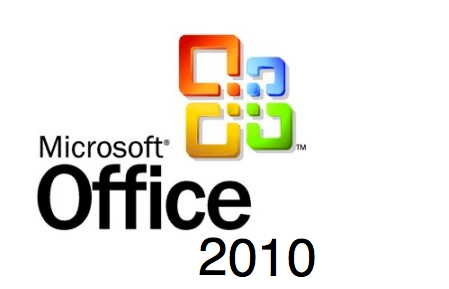 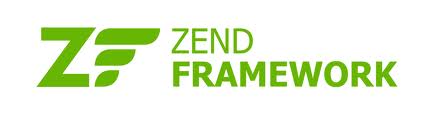 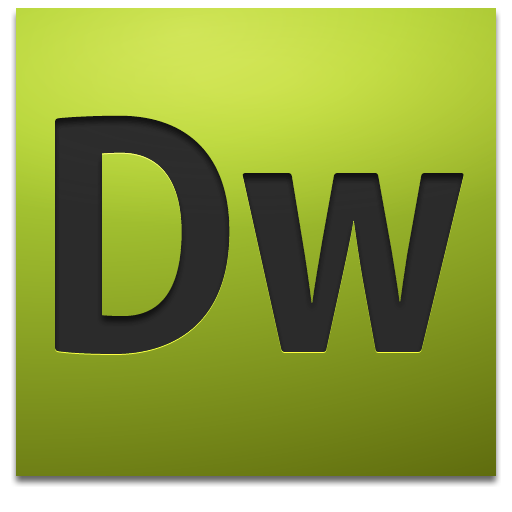 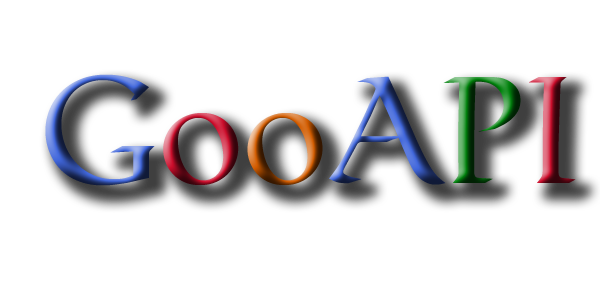 8
Process
Follow Iterative Model
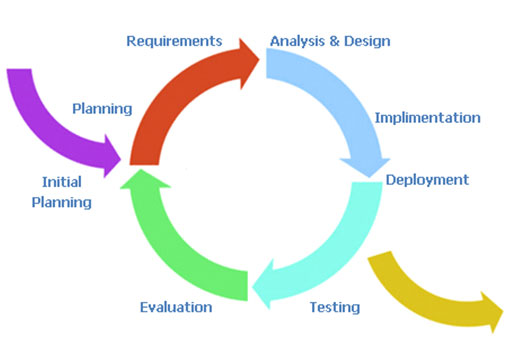 9
Project Manager
BinhNT
Analysis and design team
Developer
QA & Tester
BinhNT
DatHT
SonNV
BachNT
BinhNT
Project Organization
BachNT
10
Project Planning
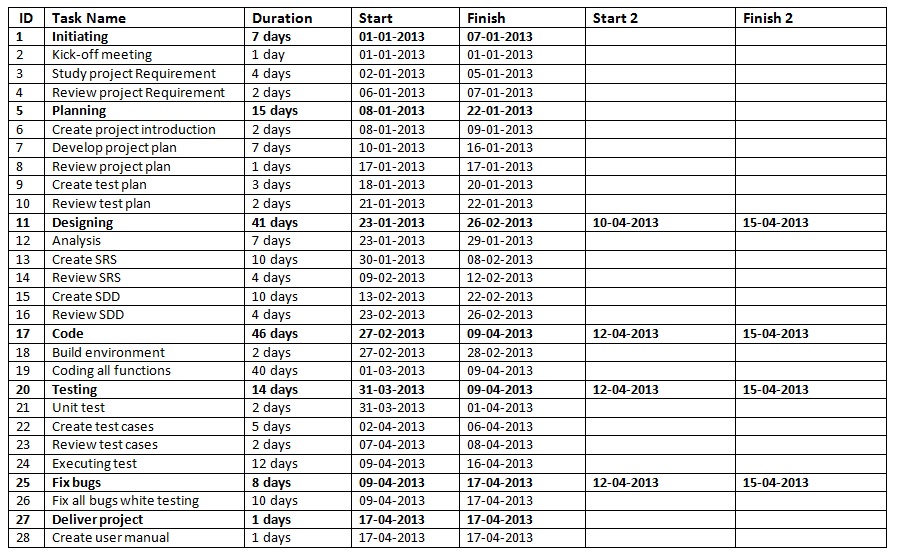 11
Requirement Specifications
Business Model

Functional Requirements

Non-functional Requirement

Entity Relationship Diagram
12
Business Model
Supplier will contact us
We sent Staff to meet Supplier and check information
After confirming, take money for each room
Post available room on website
Supplier change status room become hired, they will be returned some money
13
Functional Requirement
Supplier Management
Staff Management
Create Staff
Edit Staff
Delete Staff
Create Supplier
Edit Supplier
Delete Supplier
Search
Simple Search
Advanced Search
Topic Management
Statistics
Fees
Rent Room
Create Topic
View Topic
Edit Content
Change Status
Delete Topic
14
Non-functional Requirement
Easy to use
Simple and beautiful interface
Usability
Follow coding standard
When maintain, it must have a message
Maintainability
Availability
Run 24/7
Load time: Depend on Server
Capacity: Depend on Server
Compatibility: Chrome
Performance
Password is encrypted 
     by MD5 (available)
Security
15
Entity Relationship Diagram
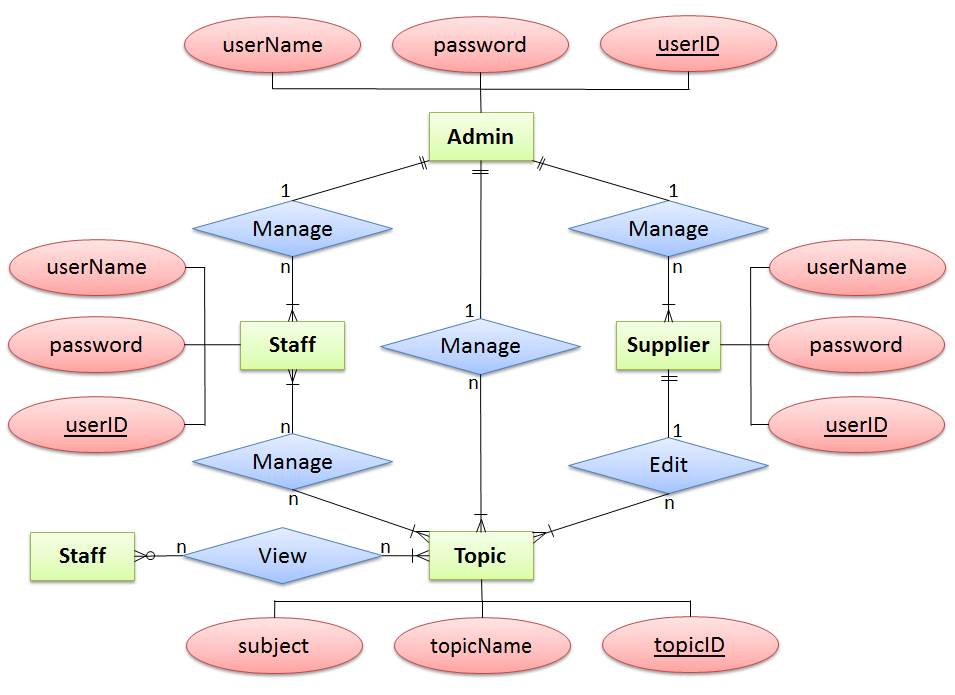 16
Design Description
System Architecture
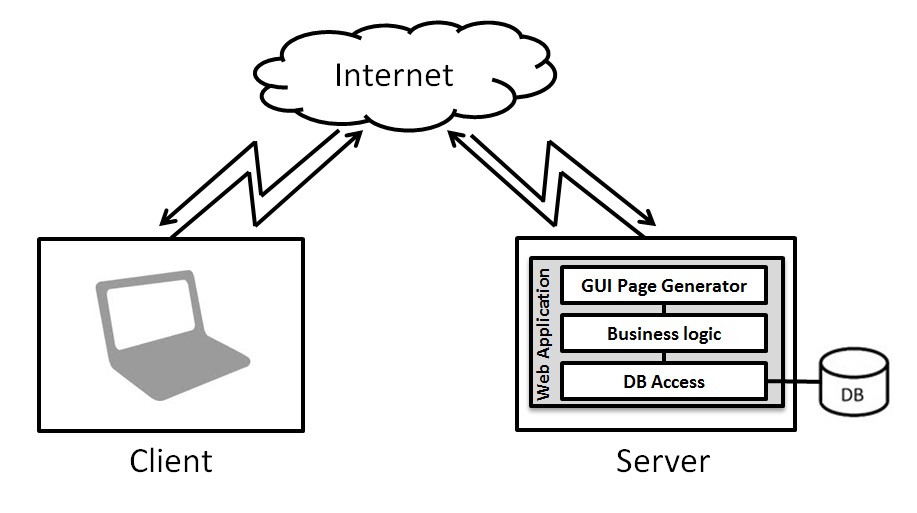 17
[Speaker Notes: Content Layouts]
Design Description
Component Diagram
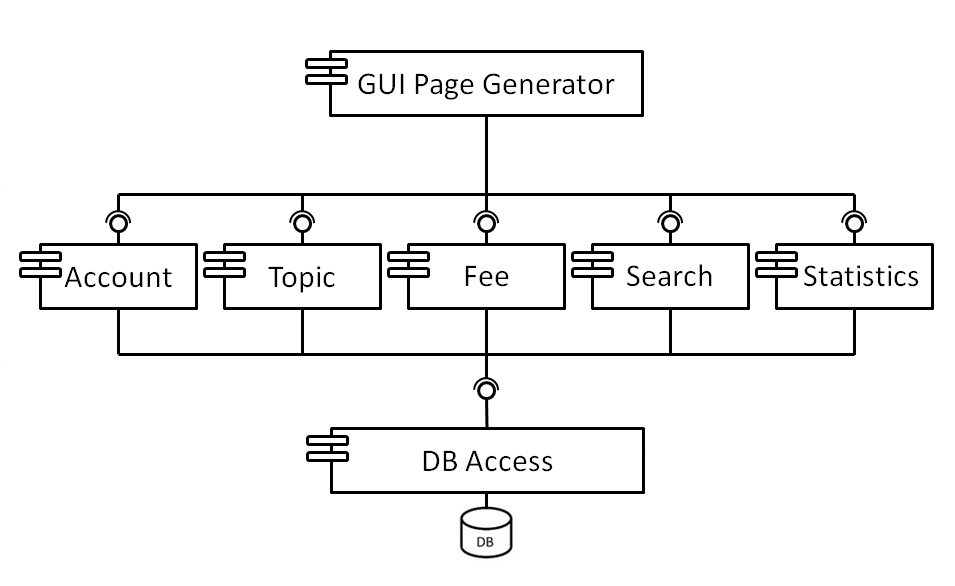 18
Design Description
Overall Class Diagram
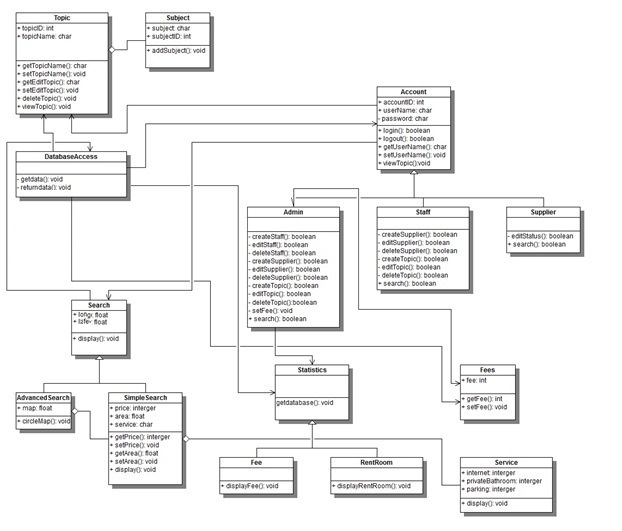 19
Design Description
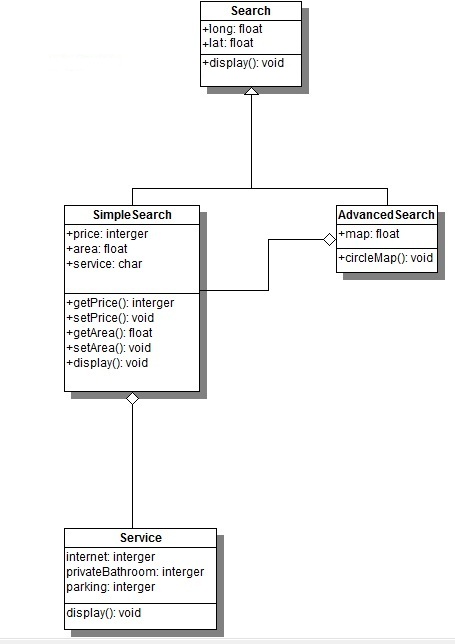 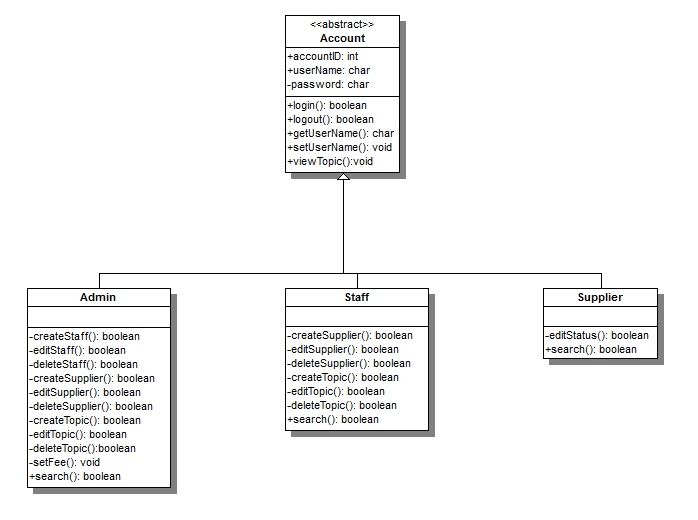 20
Design description
Database Table Design
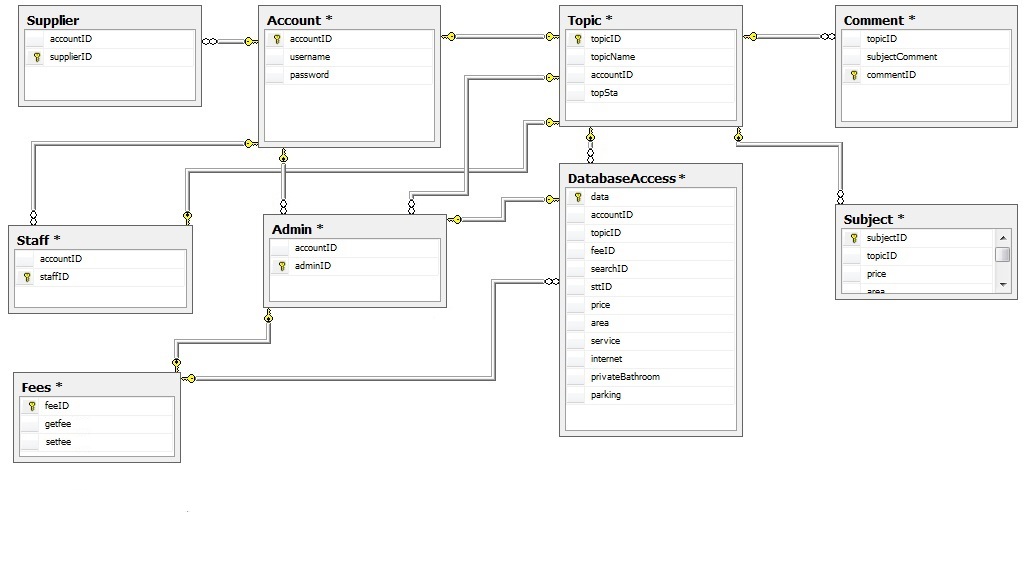 21
Testing: Test Model
Acceptance
Test Design
Acceptance Testing
Requirements Analysis
System 
Testing
System 
Design
System 
Test Design
Integration 
Test
Architecture
Design
Integration 
Test Design
Unit 
Testing
Module
Design
Unit
Test Design
Coding
22
Test Report
23
Demo
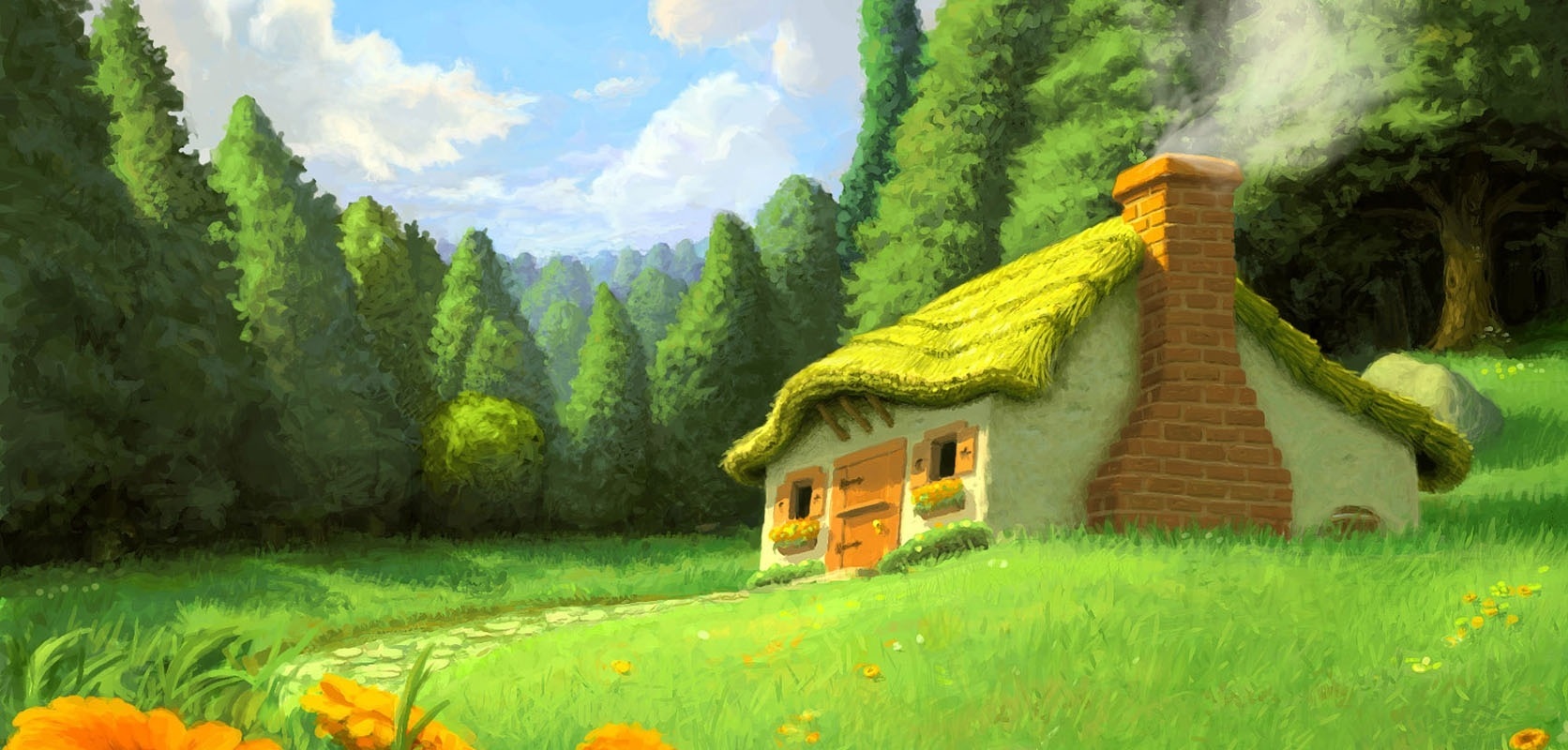 24
Thank for your watching !
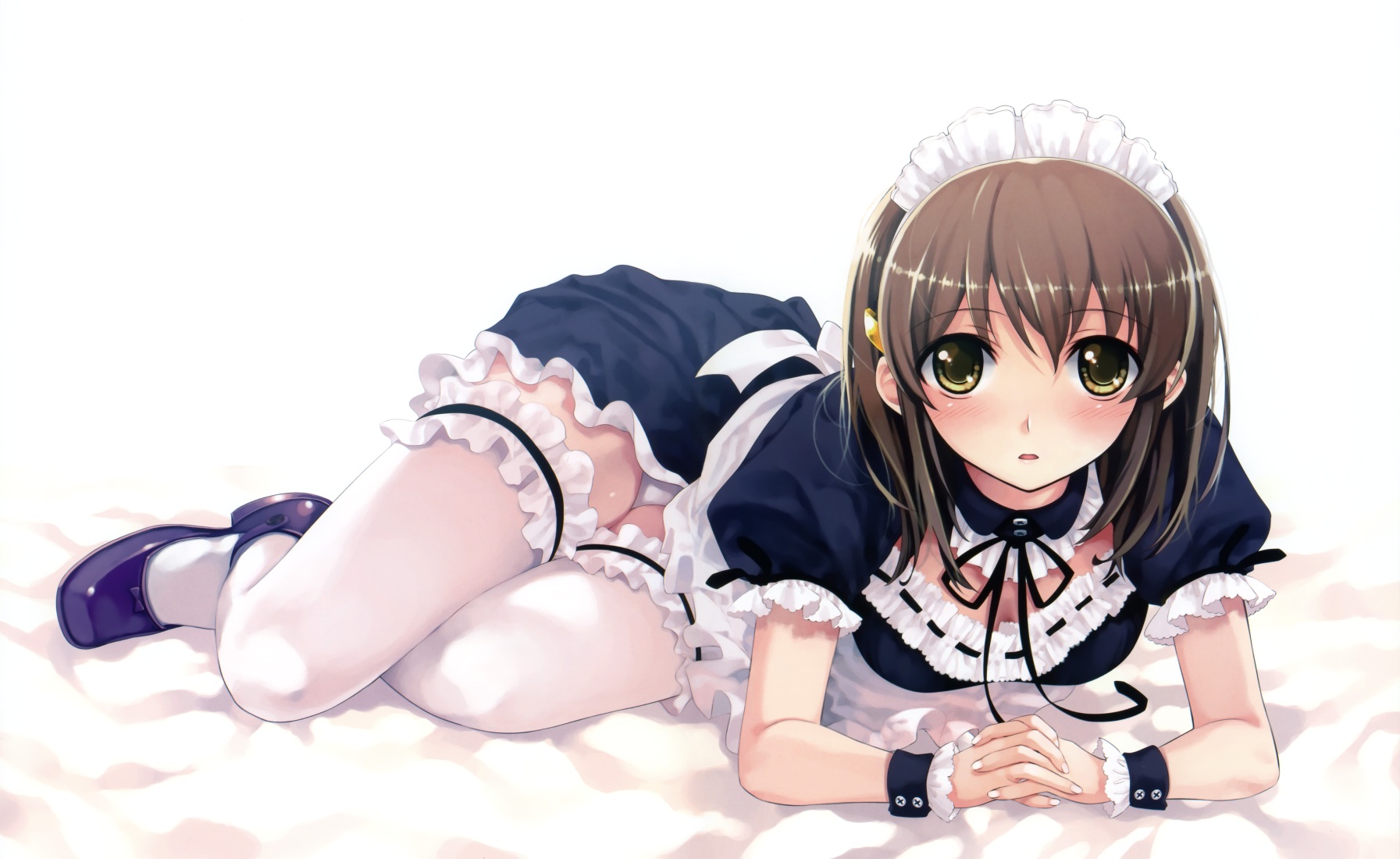 25